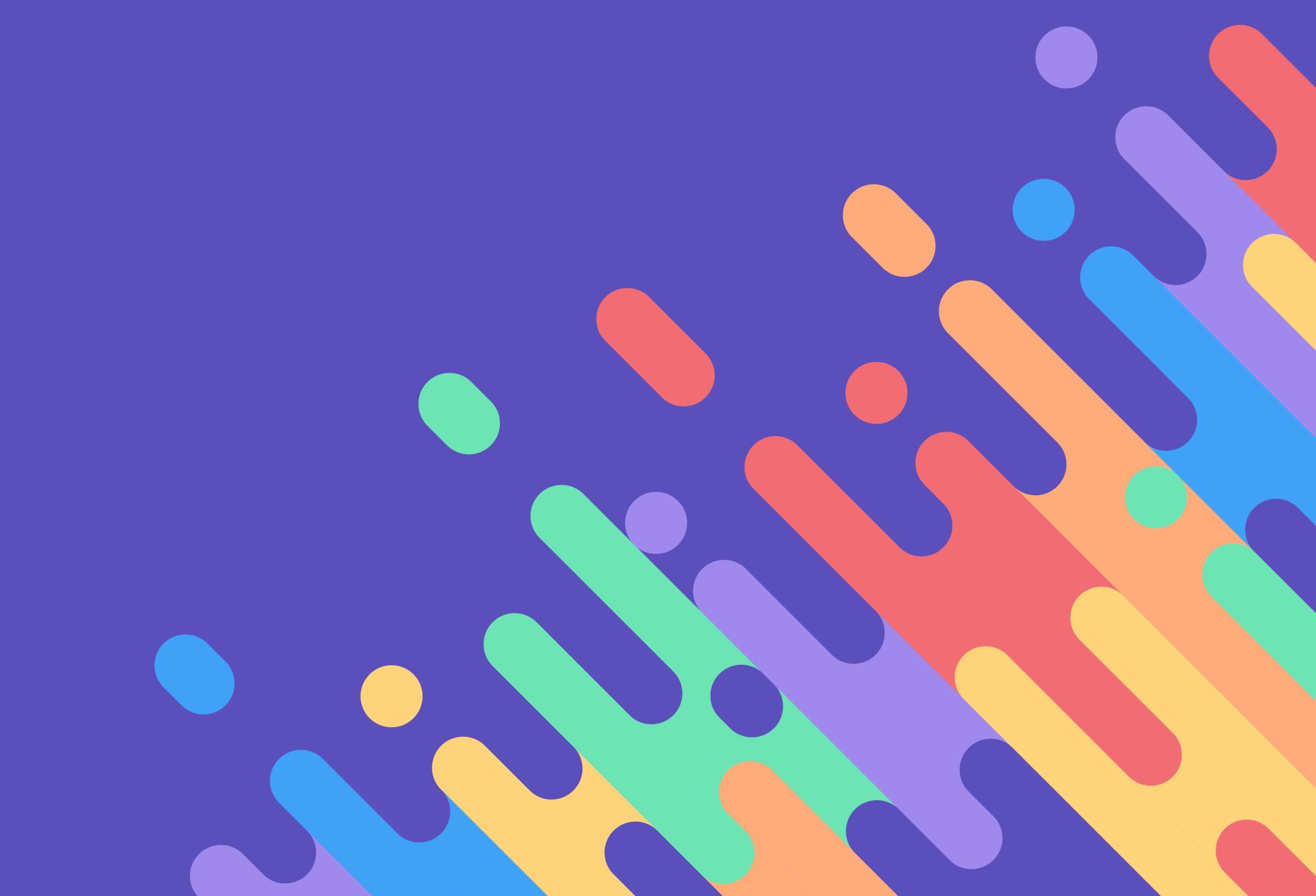 التعاملات عبر الانترنت
البيع عبر الانترنت يسمى
التجارة الالكترونية
التعلم الالكتروني
الخدمات الحكومية الإلكترونية
نموذج التجارة التي يتم فيه تبادل التجارة بين الشركات
شركة إلى شركة
شركة إلى مستهلك
مستهلك إلى مستهلك
نموذج التجارة التي يتم فيه تبادل التجارة بين المستهلكون مع بعضهم البعض
شركة إلى شركة
شركة إلى مستهلك
مستهلك إلى مستهلك
من أمثلة السوق الافتراضي
جنرال الكتريك
انتل
الألعاب الإلكترونية
سيسكو
أكمل الفراغ بما يناسبه
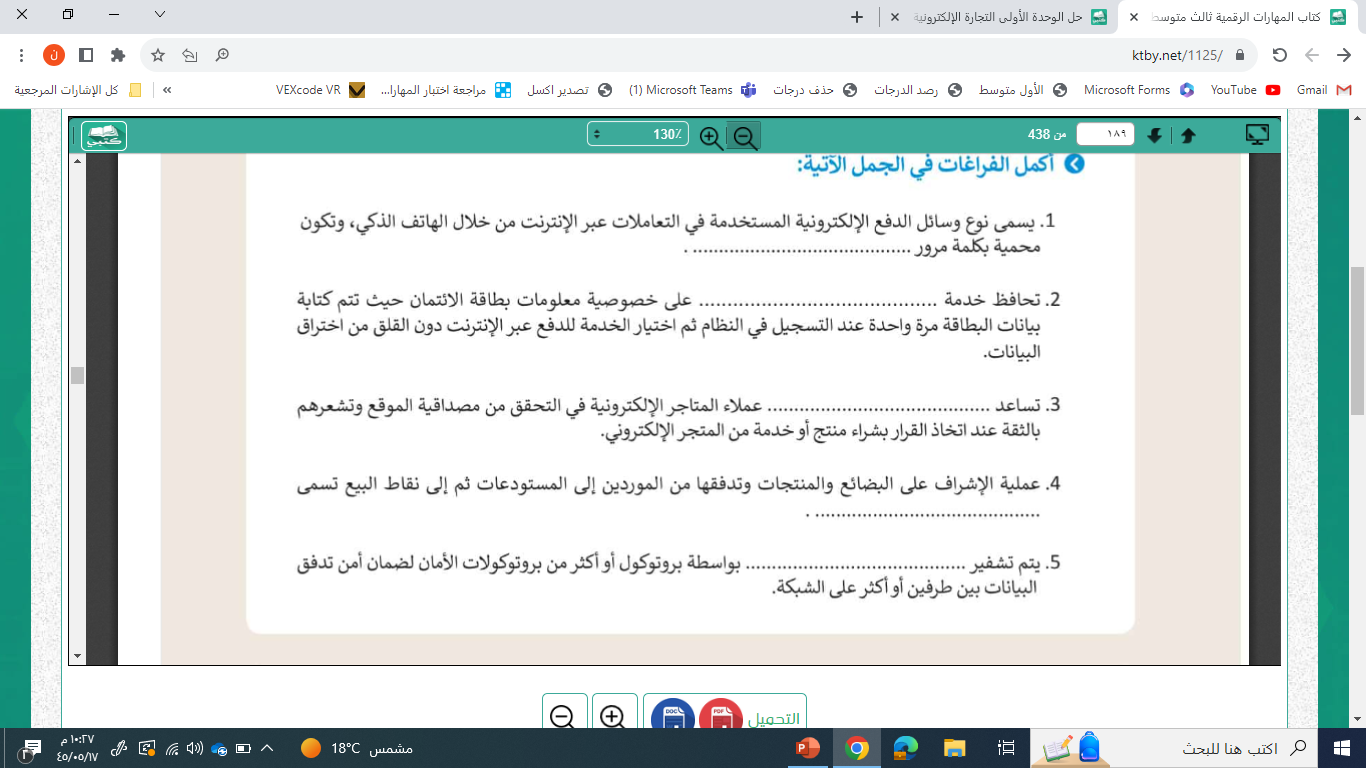 إدارة المخزون
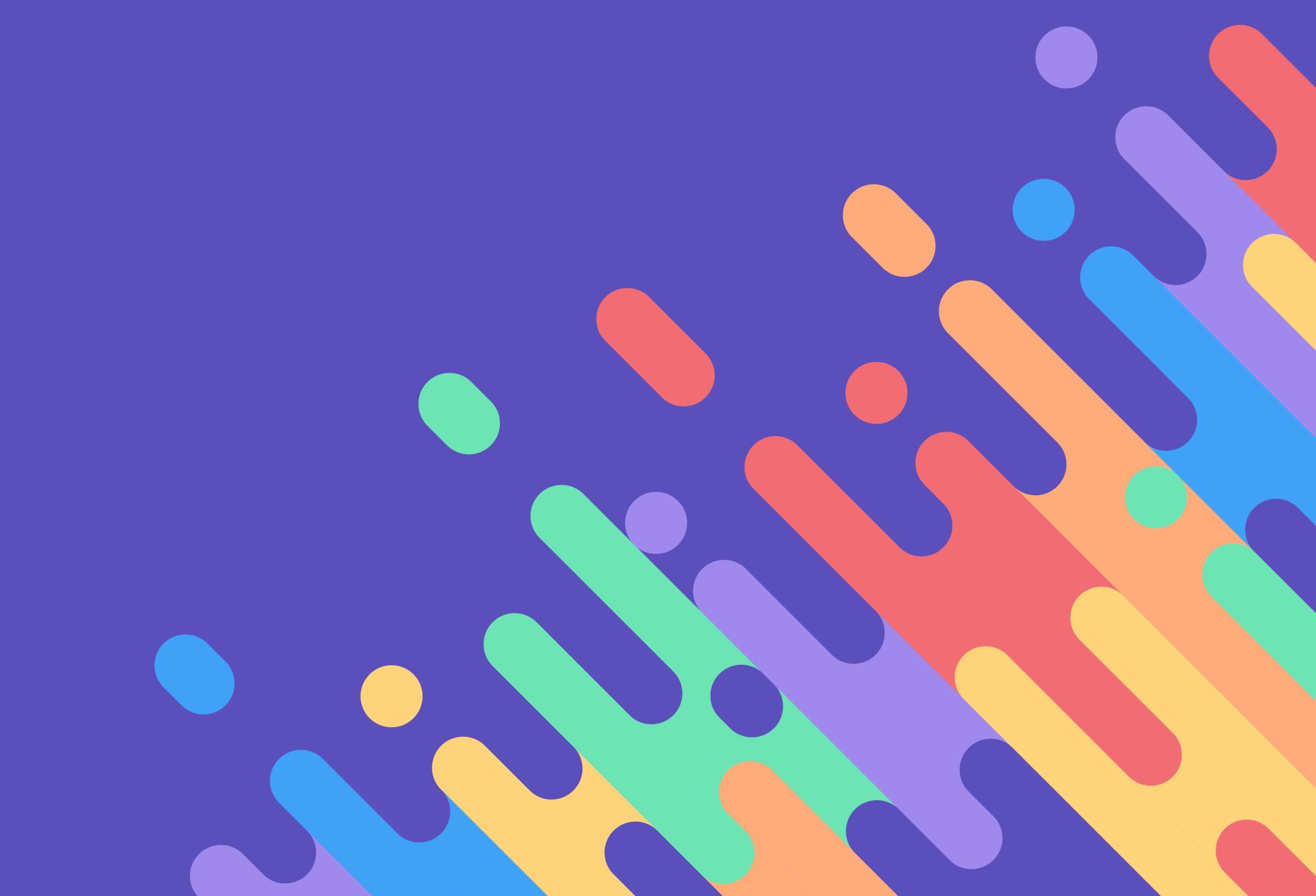 التعاملات عبر الانترنت
سنتعلم اليوم بإذن الله:
تقنيات التجارة الإلكترونية
طرق الدفع الإلكتروني
المعاملات الآمنة عبر الإنترنت
الاتصال الآمن عبر الانترنت
تقنيات التجارة الإلكترونية
عزيزتي .. اربطي بين كل تقنية ومفهومها:
هي عملية الدفع مقابل السلع أو الخدمات ، باستخدام بطاقات الإتمان
الدفع الالكتروني
معاملة تتم عبر الانترنت ،بين حسابات مختلفة من نفس المصرف أو حسابات مصرفية مختلفة
التحويل الإلكتروني
التسويق الالكتروني
الترويج التجاري لمنتج أو علامة تجارية ،باستخدام أدوات تساعد على زيادة الاهتمام بالمنتجات والعملاء
عزيزتي .. اربطي بين كل تقنية ومفهومها:
التوزيع الرقمي
عملية تبادل المعلومات التجارية بشكل الكتروني ، ويسمح لشركة بإرسال معلومات إلى شركة أخرى الكترونيا بدلا من التبادل الورقي
التبادل الإلكتروني للبيانات
الإشراف على البضائع وتدفقها من المورد إلى المستودعات ثم إلى نقاط البيع
إدارة المخزون
عملية إيصال محتوى وسائط رقمية مثل الصوت والصور والفيديو والكتب الإلكترونية التي تم شراؤها عبر الانترنت
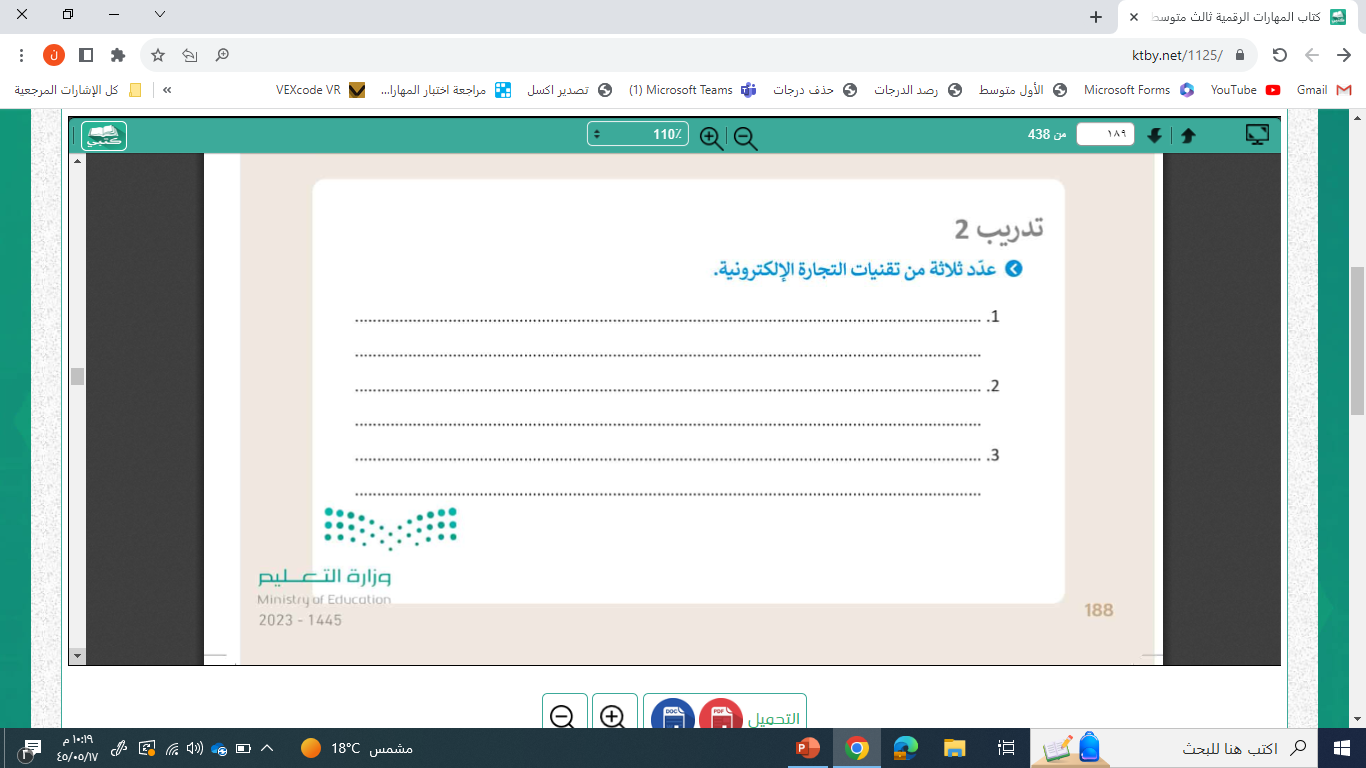 طرق الدفع الألكتروني
بطاقات الإتمان والخصم الفوري
الدفع بواسطة الهاتف المحمول
المحفظة الإلكترونية
الدفع الإلكتروني عبر الشبكة الإلكترونية
خدمة الفواتير عبر البريد الالكتروني
أكمل الفراغ بما يناسبه
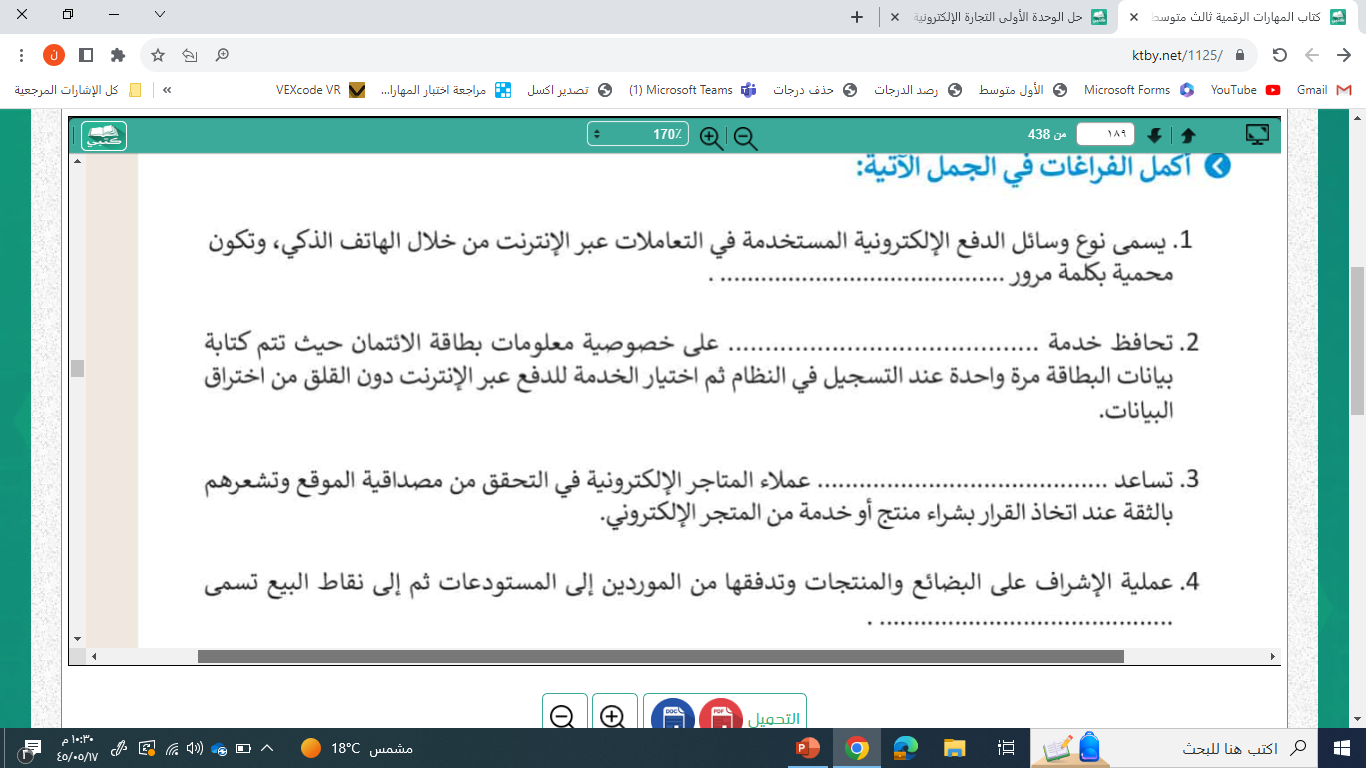 المحفظة الإلكترونية
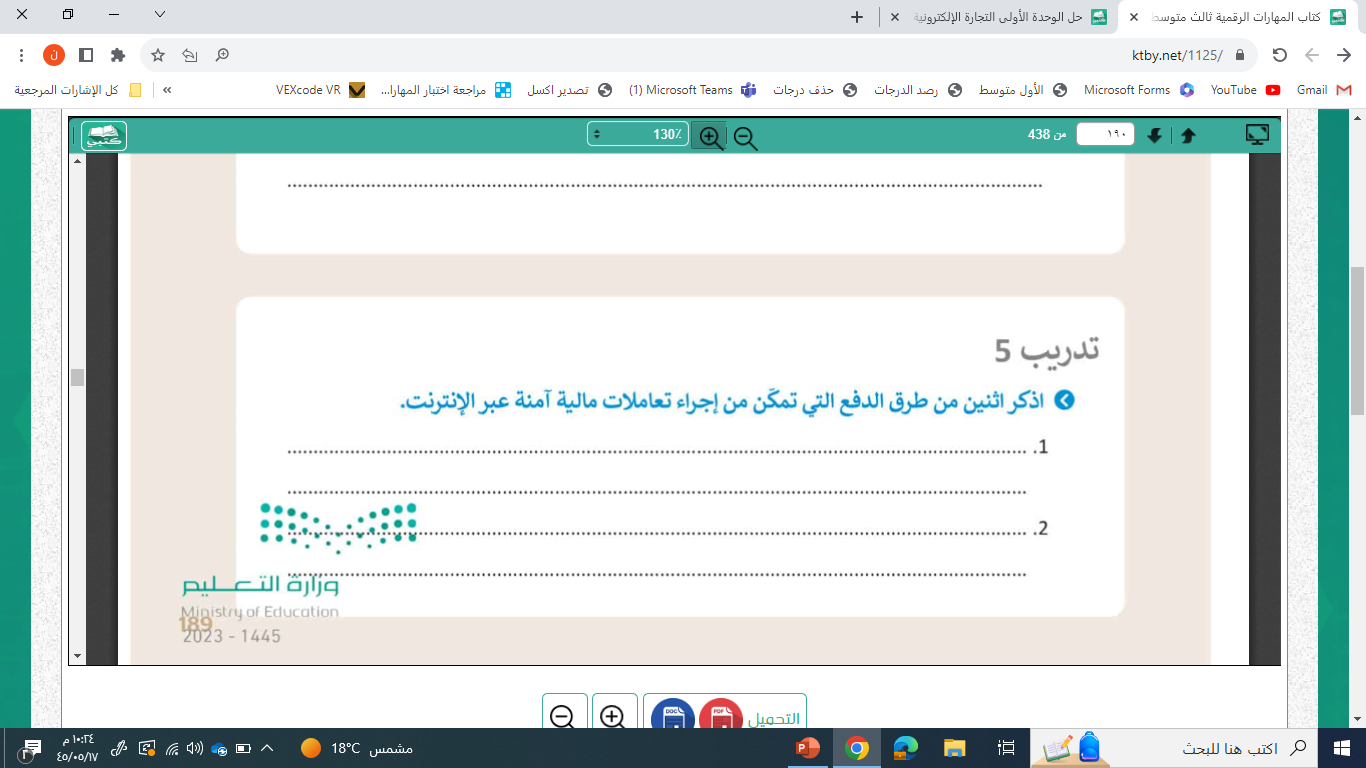 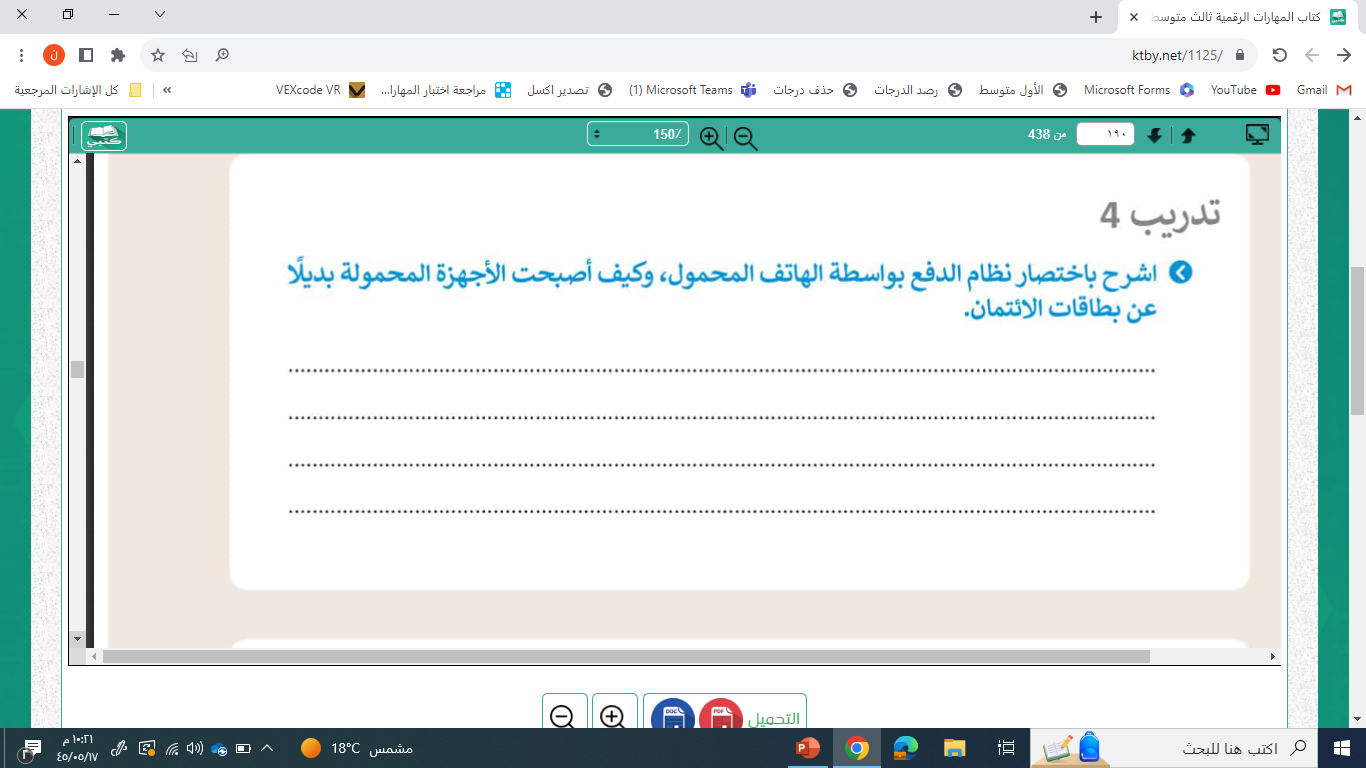 أنظمة الدفع بواسطة باي بال وأبل باي
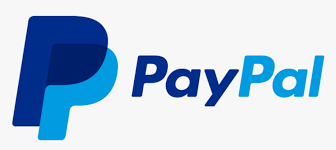 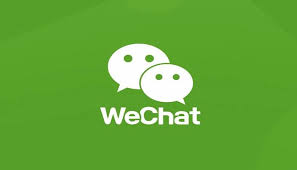 مقارنة بين الدفع بالأبل باي وباي بال
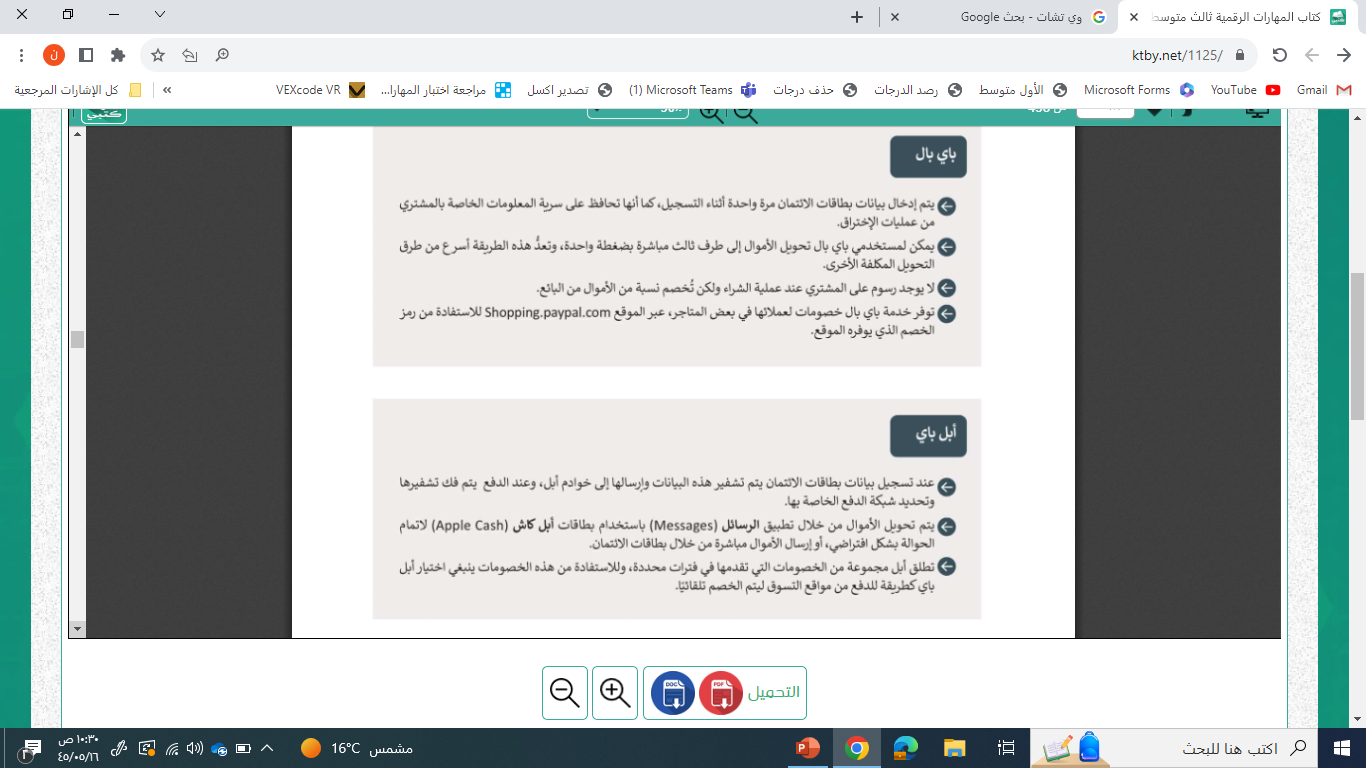 أكمل الفراغ بما يناسبه
باي بال
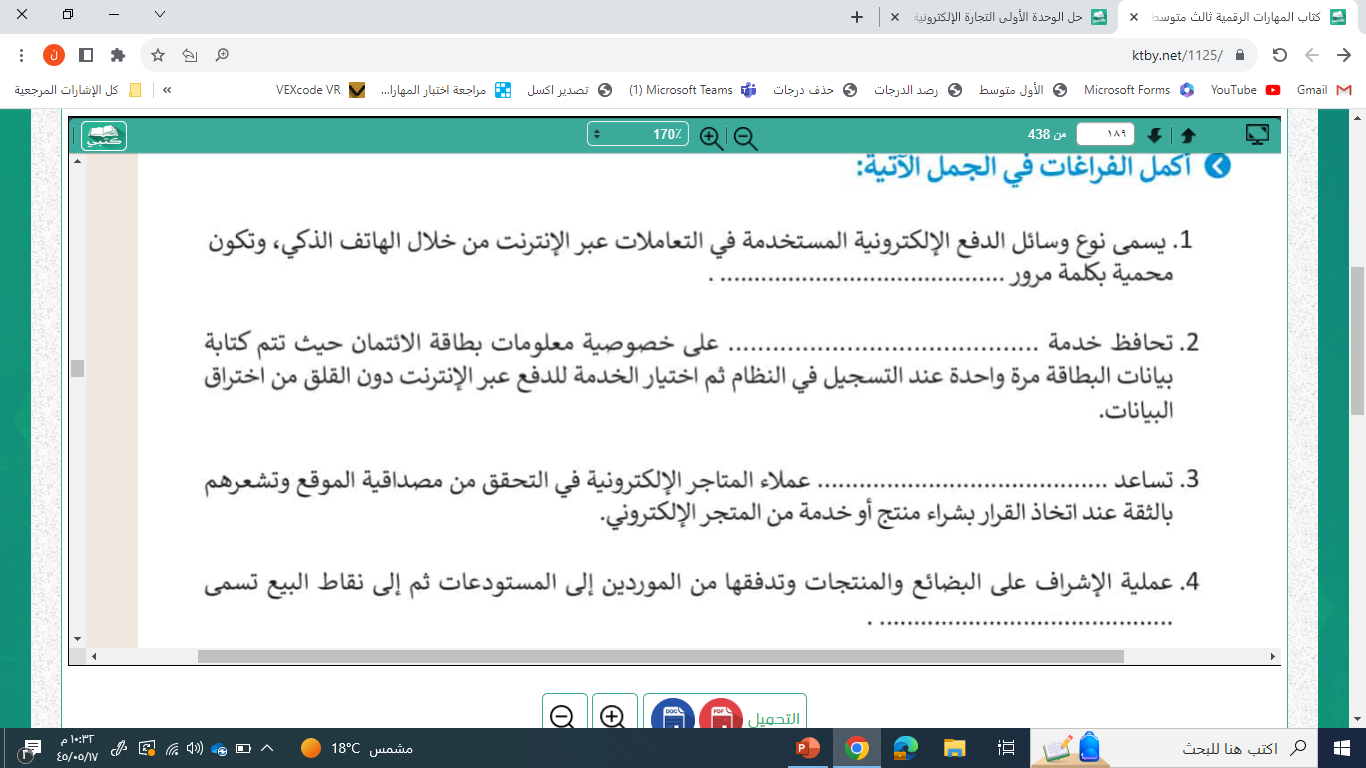 التعاملات الآمنة عبر الانترنت
بعض النصائح للتأكد من أمان التعاملات المالية عبر الانترنت
ابحث عن إشارات الثقة والشهادات الرقمية
اقرأ اتفاقية الخصوصية
كن حذرا عند تسوقك عبر الانترنت
حدث البرامج في الحاسب والأجهزة الذكية
بعد شرائك من الانترنت، تحقق من بريدك الالكتروني
احتفظ بسجلات معاملاتك عبر الانترنت
لا تشارك كلمات المرور
الاتصال الآمن
لضمان تدفق البيانات بين الطرفين هو اتصال يشفر بواسطة بروتوكول أو أكثر من بروتوكولات الأمان
على الشبكة.
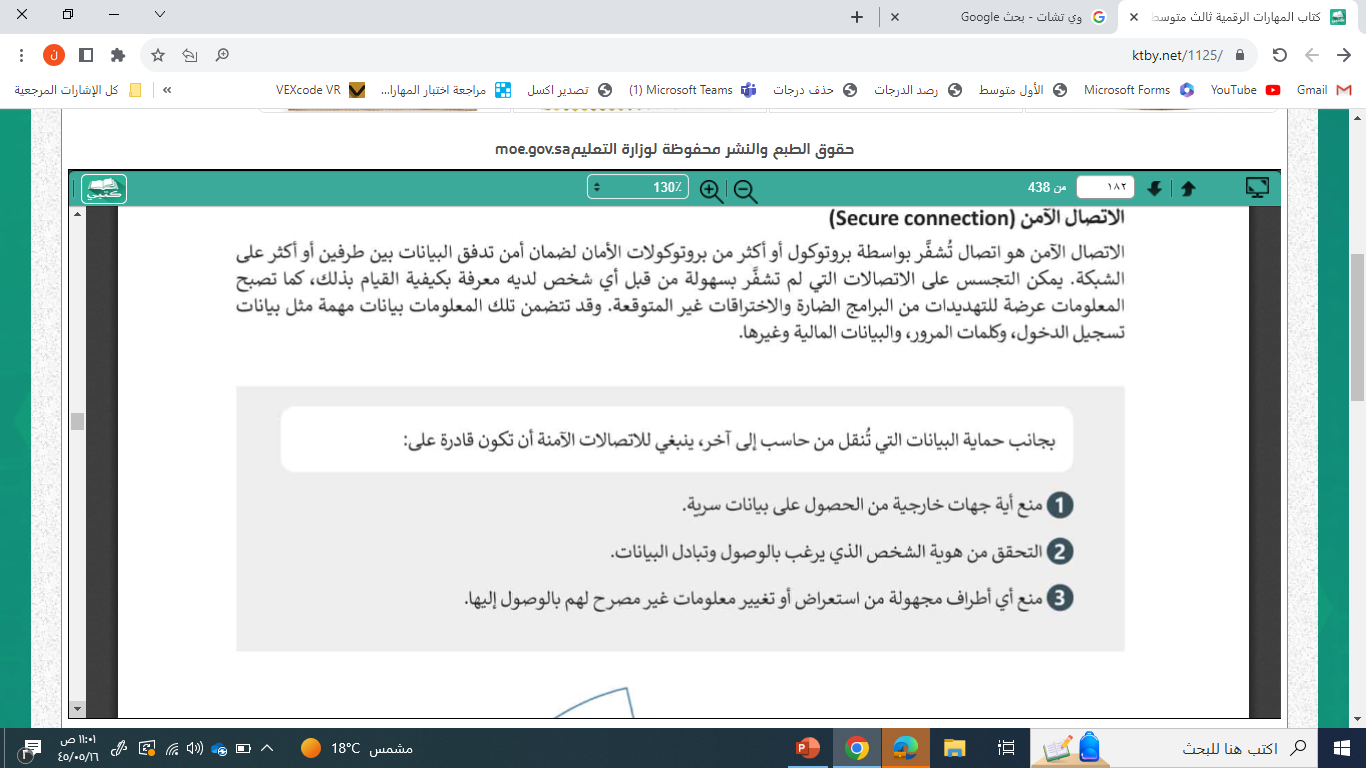 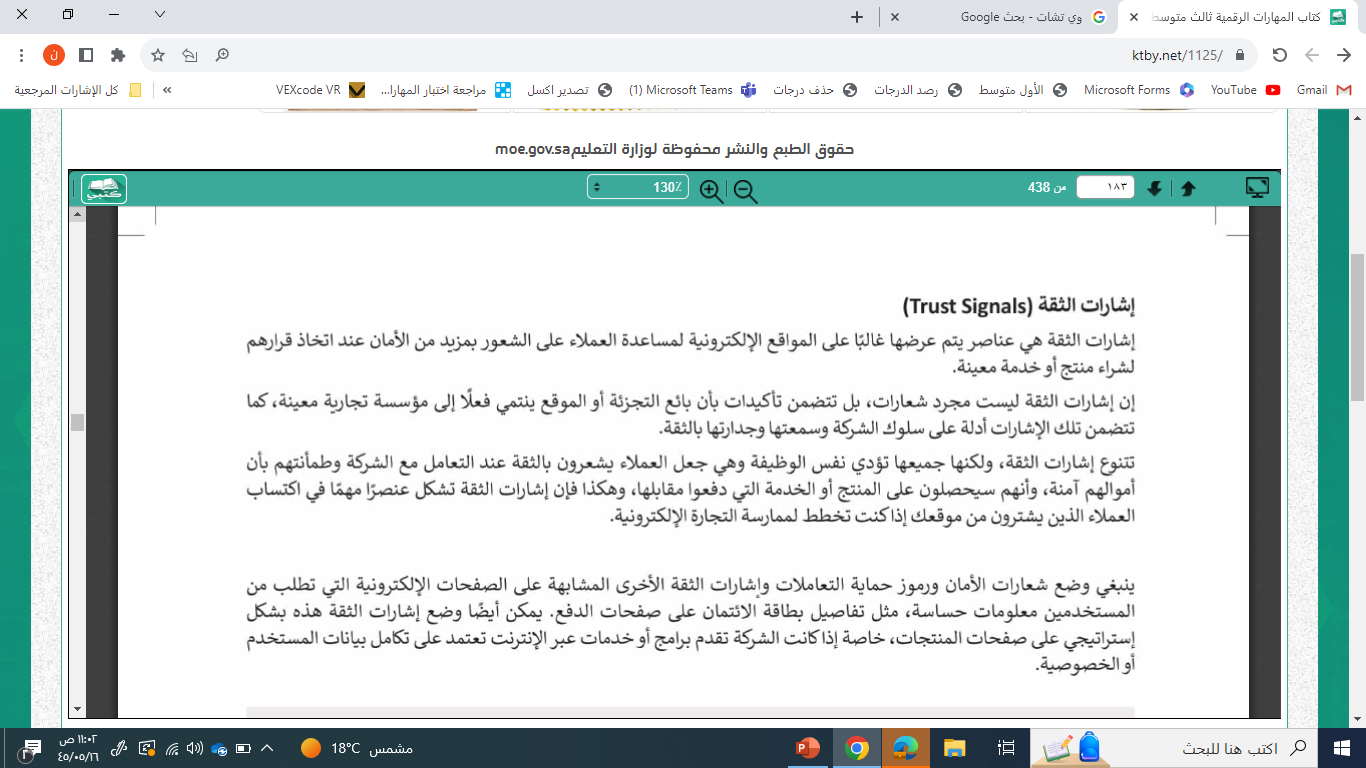 عمليات الاحتيال عبر الانترنت
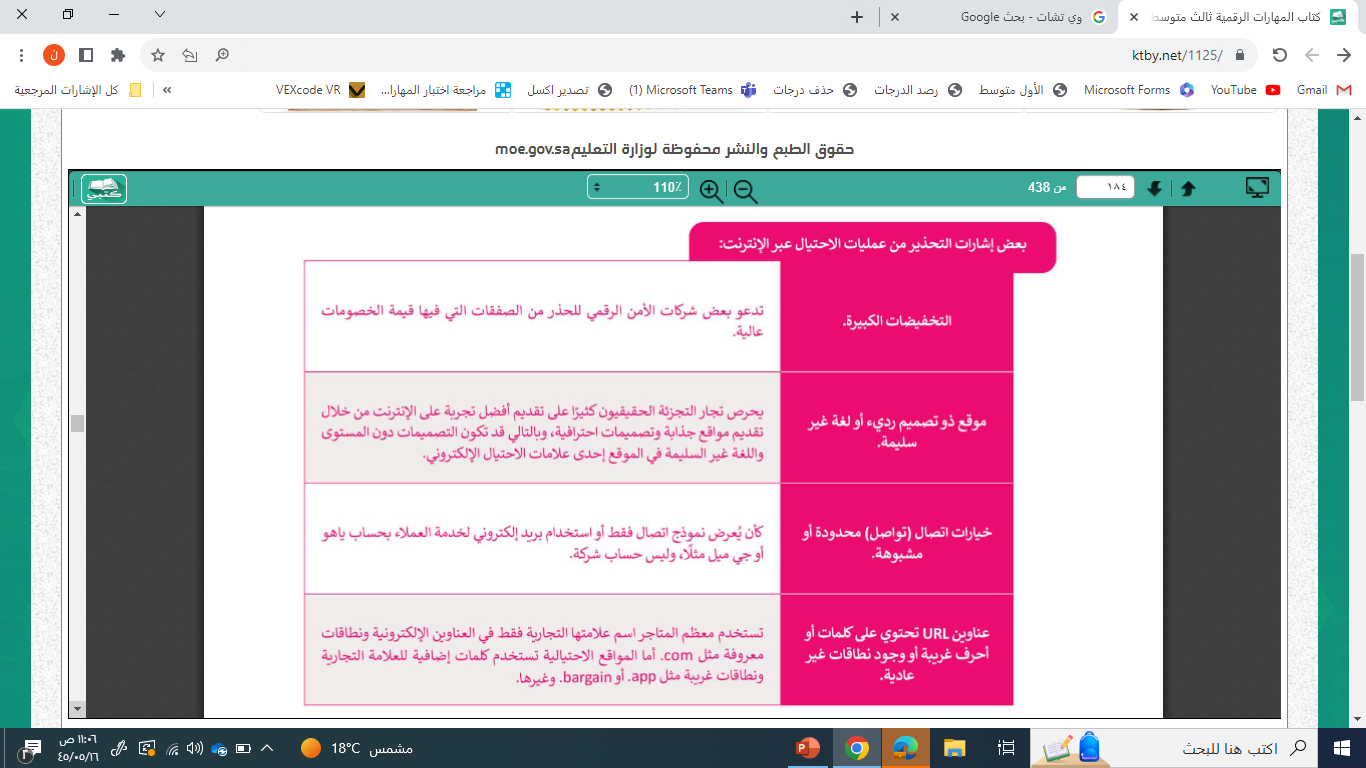 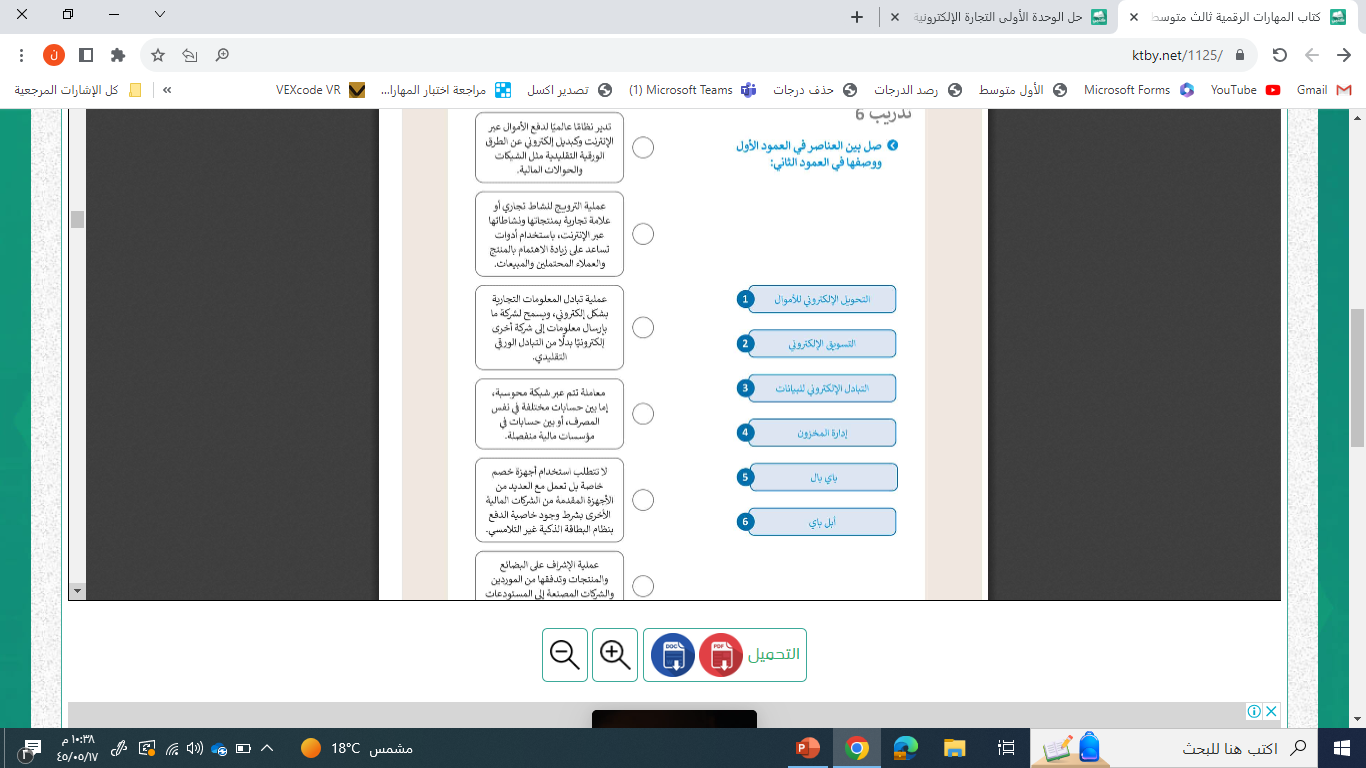 5
2
3
1
6
4
مشروع الوحدة
افترض أنك تريد شراء منتج عبر الانترنت، ابحث في الانترنت عن متجر للشراء منه
بشكل أكثر تحديدا، أجب عن الأسئلة التالية:
ما اسم هذا المتجر ، ويعتبر من أي نوع من المتاجر الإلكترونية.
هل توجد إشارات ثقة في الصفحة 
هل الاتصال آمن
ما خيارات الدفع المتوفرة ، وما مستوى أمانها
آخر موعد لاستقبال المشروع يوم الأحد
26-5-1445هـ
أجب عن  الأسئلة السابقة ثم أعد تقريرا عن المتجر الذي اخترت الشراء منه ،واشرح الأسباب التي جعلتك تعد هذا المتجر آمنا .